Changes
What kind of changes 
do we have to face?
How do you cope?
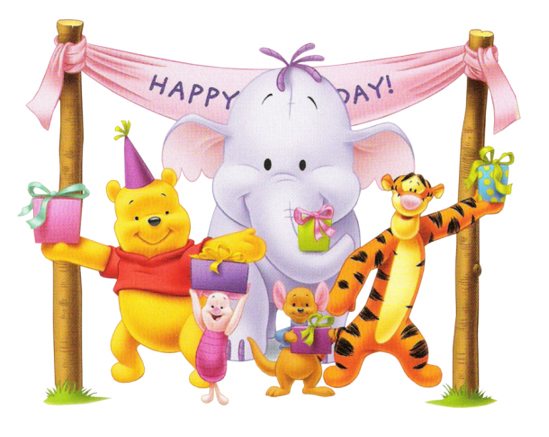 Have a birthday
How does it make you feel?
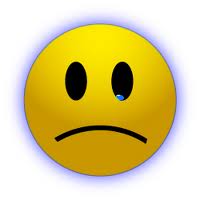 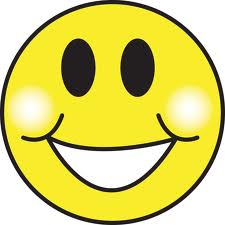 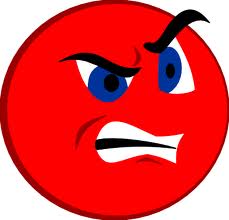 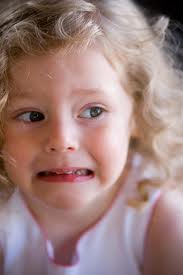 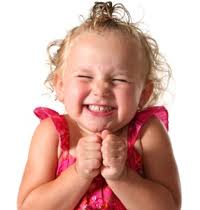 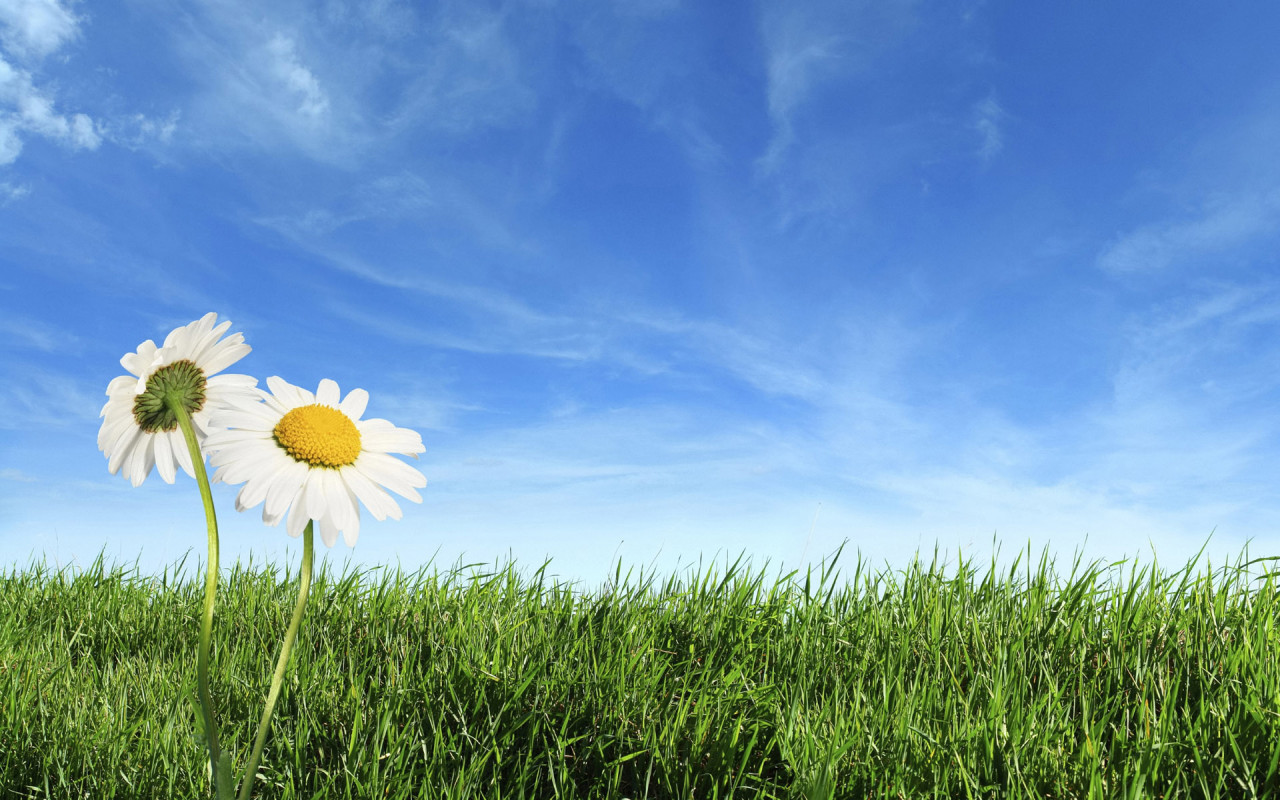 Summer has arrived and it is hot and sunny
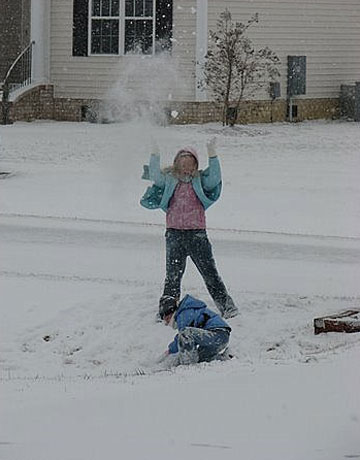 School closes because it is snowing
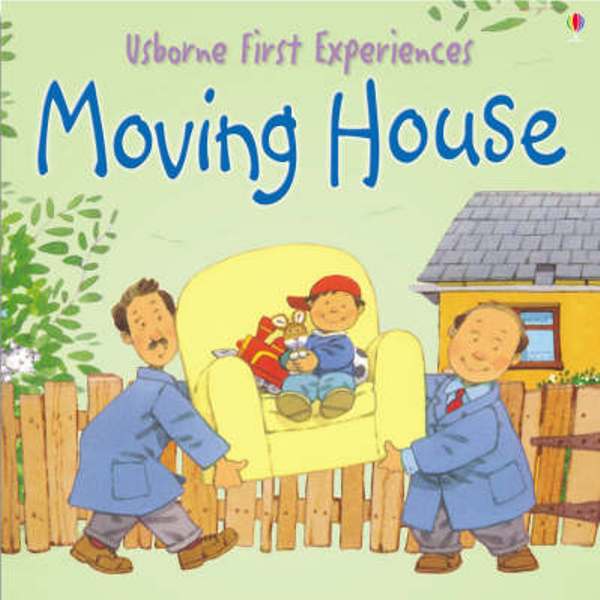 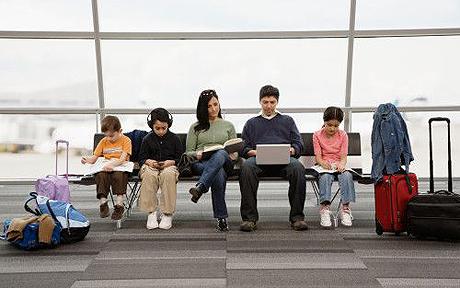 A friend moving to another country
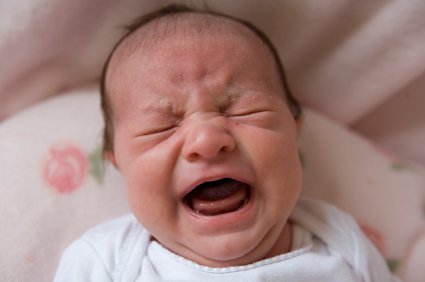 A new baby brother or sister
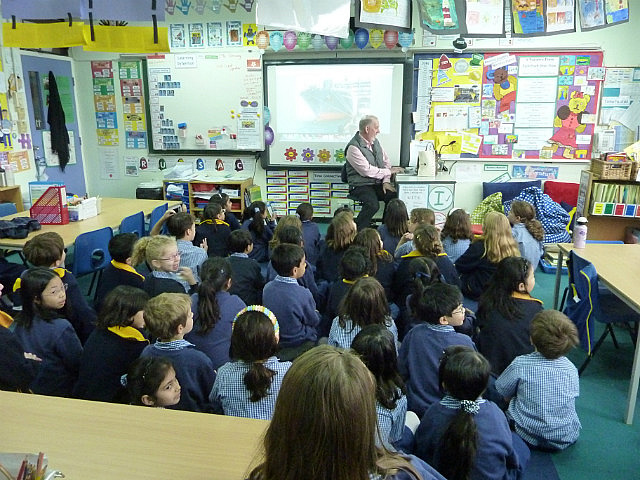 Moving into a new class
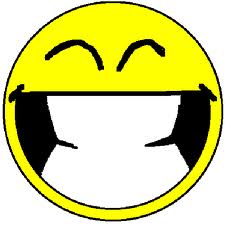 Are you a 
positive thinker?
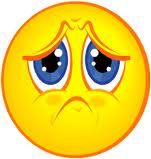 Are you a 
negative thinker?